Zaokruživanje brojeva
4.b

Nastava  na daljinu
Zaokruživanje brojeva
Ponekad nam nisu važni točni podaci.
   Evo nam 2 primjera:


Kad kažemo nekome da se malo pomakne nećemo mu reći: „Stani na razmak od 245 cm!”
    Reći ćemo mu neka stane na razmak od 2 metra.

Tada kažemo da smo broj zaokružili na 2 m.
Zaokruživanje brojeva
Luka je kupio 2 paketa sličica za 8 kn. 

Kada je došao kući, majci je rekao da je 
potrošio desetak kuna.



Luka nije lagao majci, Luka je cijenu zaokružio.
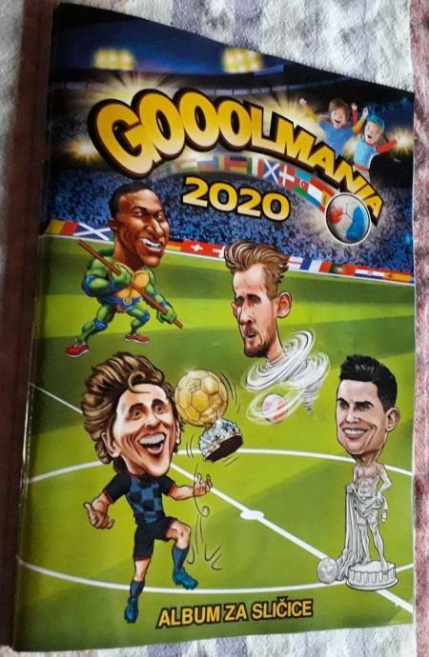 Zaokruživanje brojeva
Naučimo novo!
Koje pravilo vrijedi za zaokruživanje brojeva?
Pogledaj prikaz:
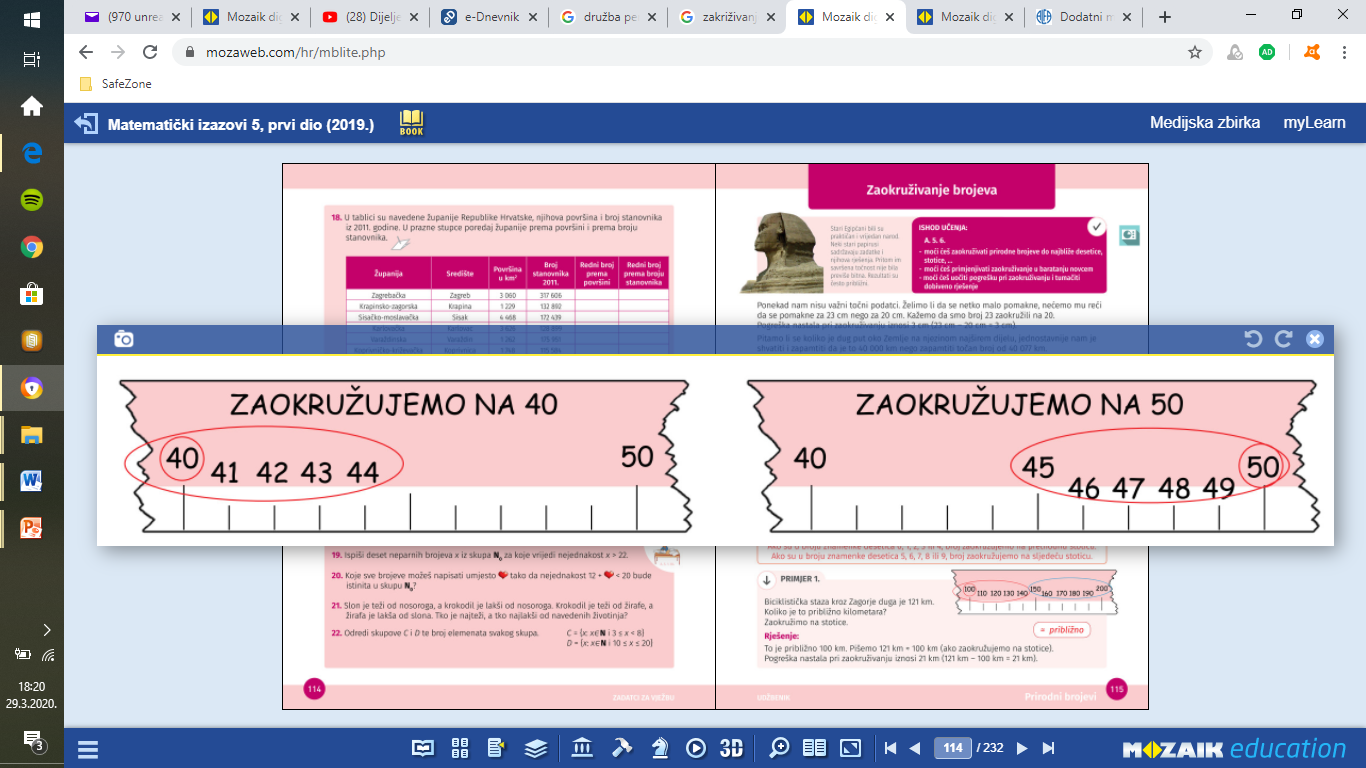 Zaokruživanje brojeva
Ako na mjestu jedinica znamenke su 0,1,2,3 ili4, 
tada broj zaokružujemo na „niže” ili na manju deseticu.
                   Znak  ≈ čitamo približno jednako

Pokušajmo:     

Zaokruži brojeve: 51, 44, 32, 91, 83, 64
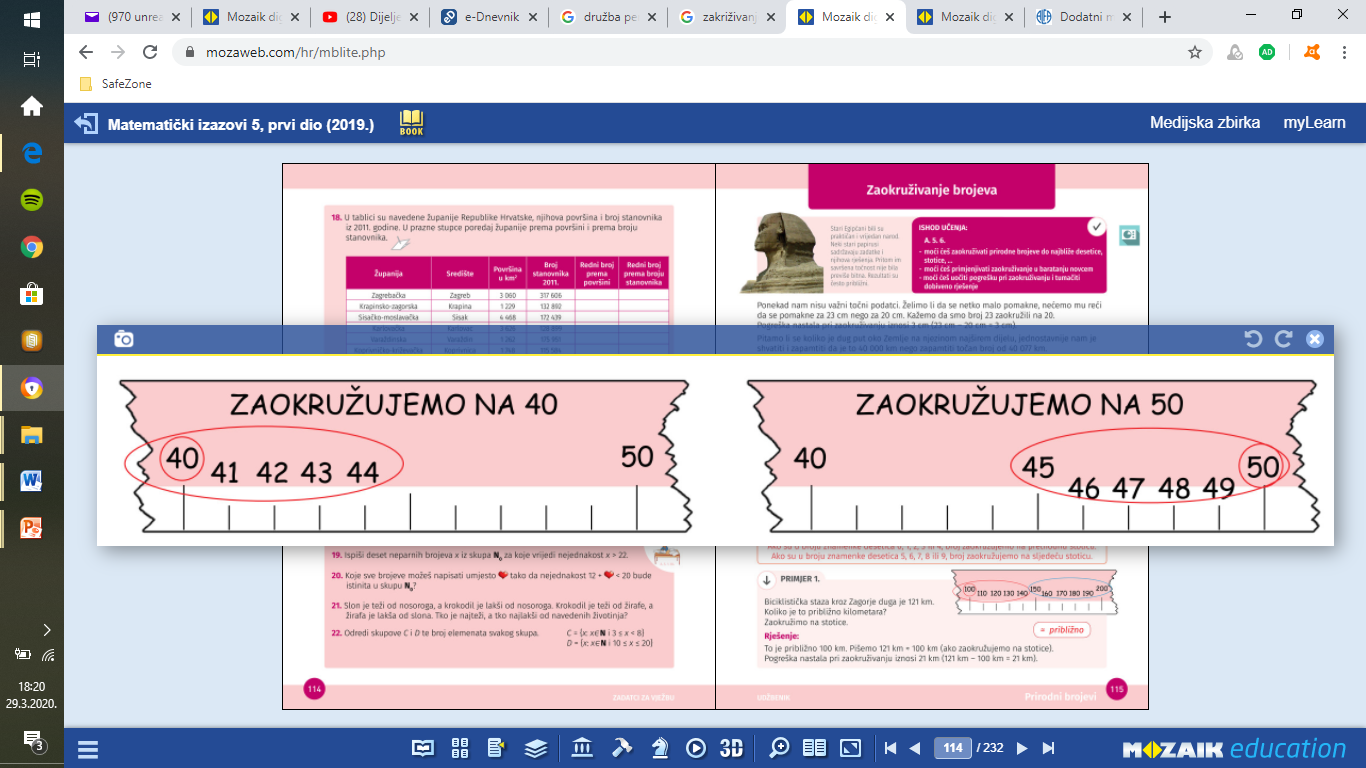 Rješenje: 
51≈50
44 ≈40
32 ≈30
91 ≈90
83 ≈83
64 ≈60
Zaokruživanje brojeva
Ako na mjestu jedinica su znamenke 5,6,7,8 ili9, 
tada broj zaokružujemo na „više” ili na veću deseticu.
     






Pokušajmo:
Zaokruži brojeve:55, 46, 38,  97,  89,  68
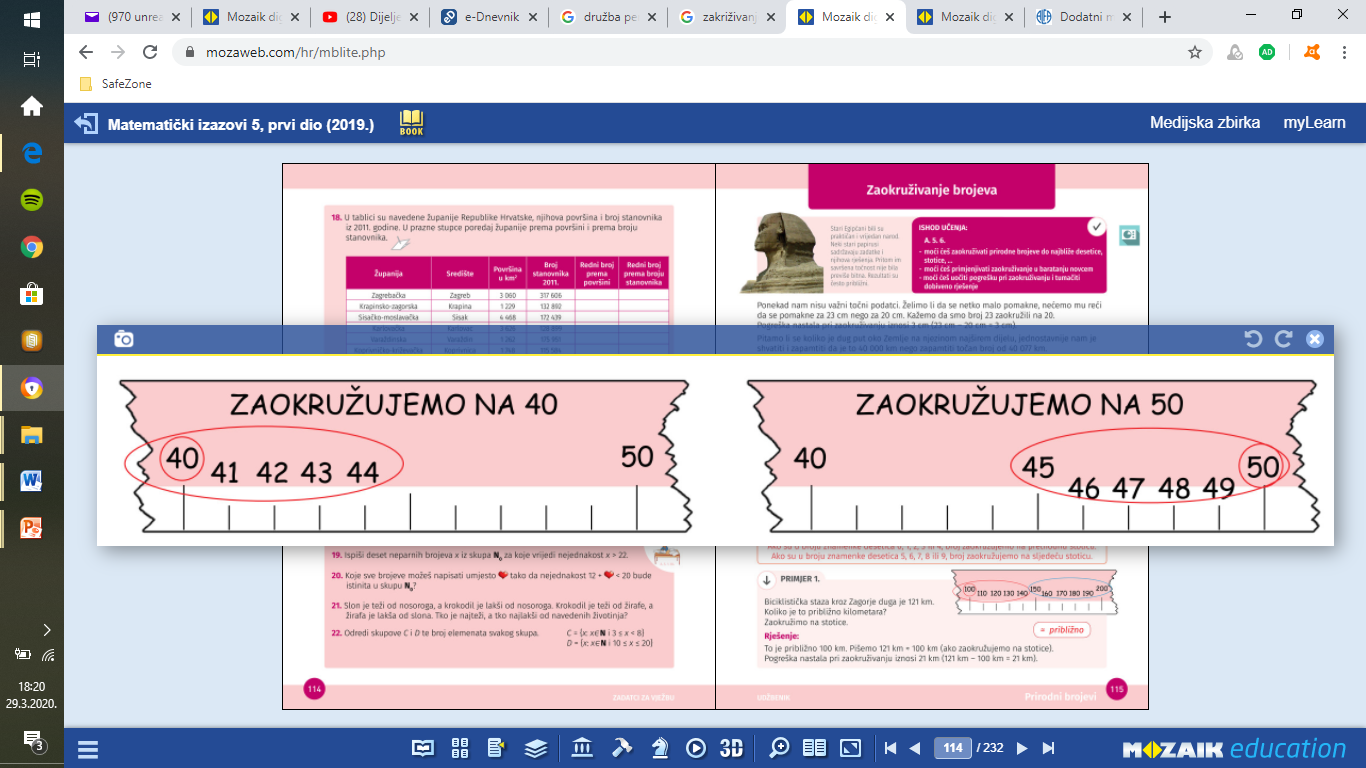 Zaokruživanje brojeva
Rješenja: 
55 ≈ 60
46 ≈  50
38 ≈ 40 
97 ≈100
 89 ≈90
 68 ≈ 70
Zaokruživanje brojeva
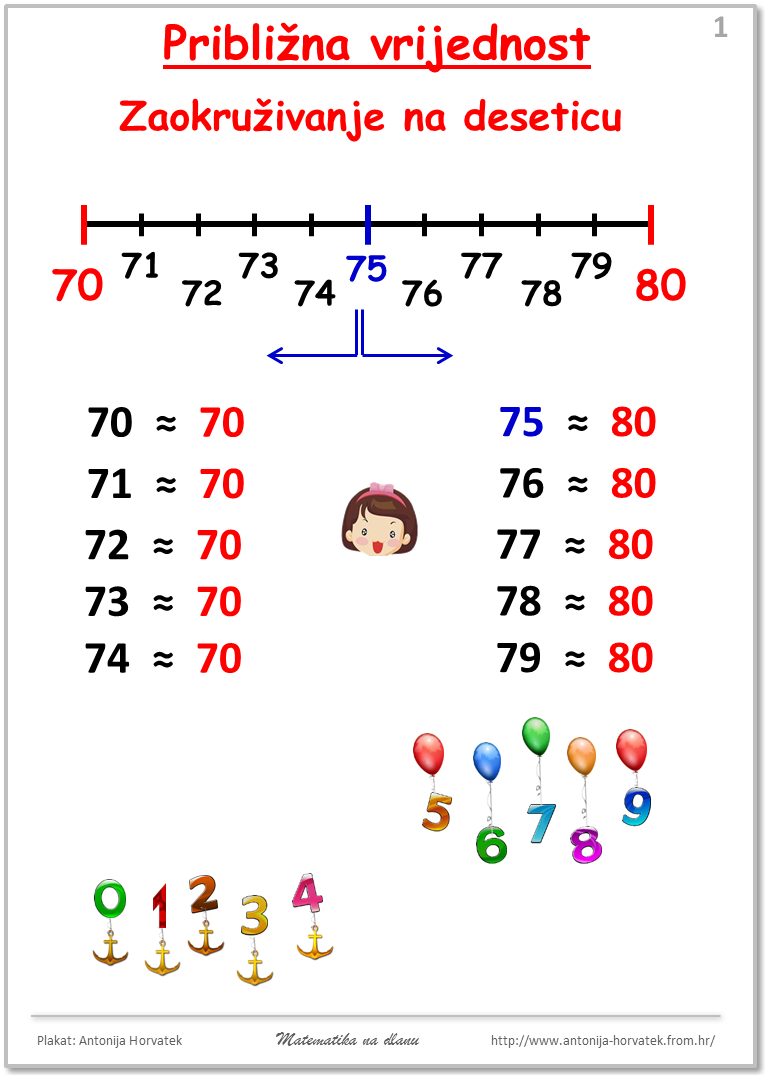 Pogledajmo još jednom kako se zaokružuju brojevi od 
70– 80!
Zaokruživanje brojeva
Ako su u broju znamenke jedinica 
5, 6, 7, 8 ili 9, broj zaokružujemo na sljedeću deseticu.
Ako su u broju znamenke jedinica 
0, 1, 2, 3 ili 4, broj zaokružujemo na prethodnu deseticu.
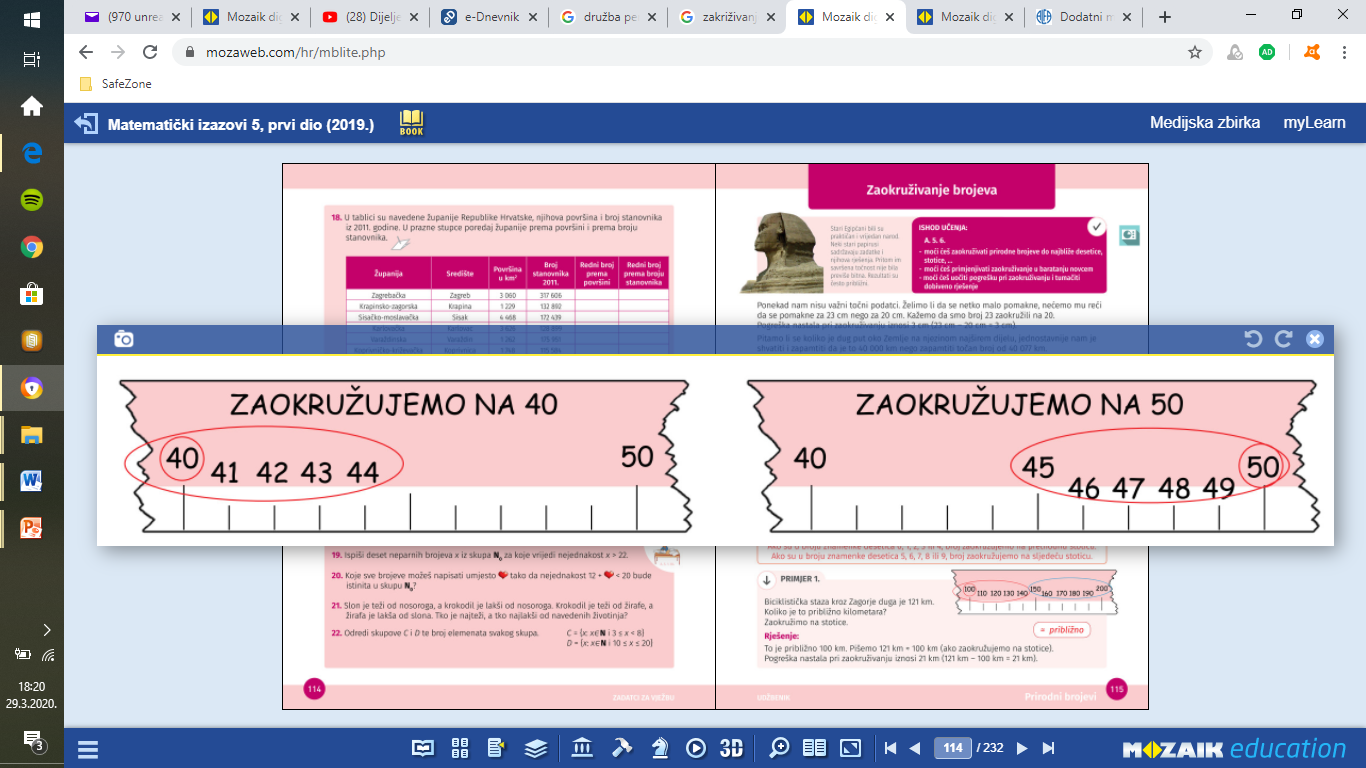 Zaokruživanje brojeva
Napiši naslov i današnji nadnevak u bilježnicu.

Prepiši prethodni slajd –
slajd br.11 u bilježnicu.

Riješi zadatke u bilježnicu:
Zaokruži broj na veću ili manju deseticu:
51≈                         78 ≈
26 ≈                       25 ≈
32 ≈                       27 ≈
56 ≈                       64 ≈
69 ≈                        83 ≈
22 ≈                        45 ≈
Rečenicu prepiši tako da zaokružiš broj:
Jezik  žirafe dugačak je do
45 cm.
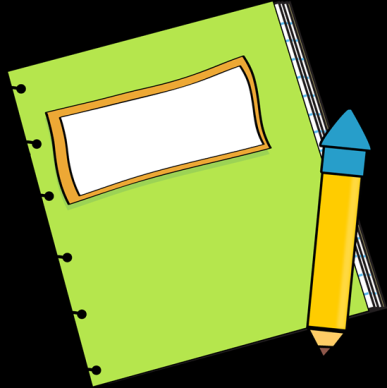